WHAT IS P-TECH?
Pathways in Technology Early College High Schools (P-TECH) provide students with a seamless path from high school, to post-secondary education, to employment.  LaVega ISD's P-TECH Academy offers students the opportunity to earn a high school diploma and work credentials, including certifications and licenses, and education credentials, which include educational certificates, professional certificates, diplomas, and degrees. They also engage in work-based education at every grade level, such as internships, apprenticeships, or other forms of job training programs.
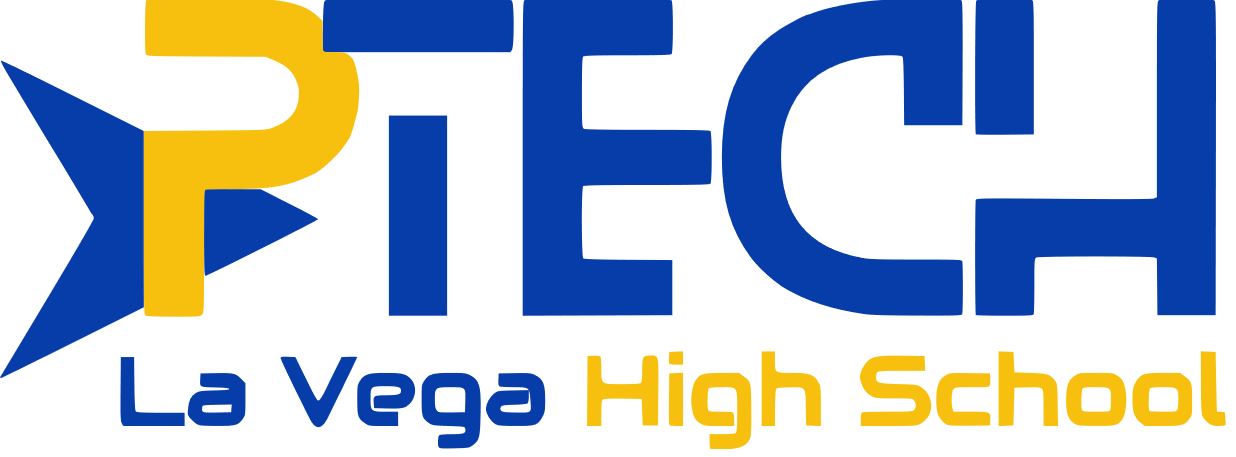 CURRENT PATHWAYS:  TSTC
*  STRUCTURAL WELDING
*  PRECISION MACHINING TECHNOLOGY
Staff
Chris Ward – Coordinator                 Sal Acosta - Counselor                         Christie Hollingsworth - Admin. Assistant   
Linda Escobar – Dual Credit Liaison
Employers
Students
P-TECH
Students gain the skills, experience and the credentials they need to secure their independence and a well-paying job.
Employers gain access to a pipeline of qualified job-ready candidates.
P-TECH brings together students learning and employment.
Tuition, books, supplies and transportation provided for all students.
555 North Loop 340 Office Tel:  254-299-6820  PTECH Tel:  254-299-6849                          https://www.lavegaisd.org/
10 Possible P-TECH Activities
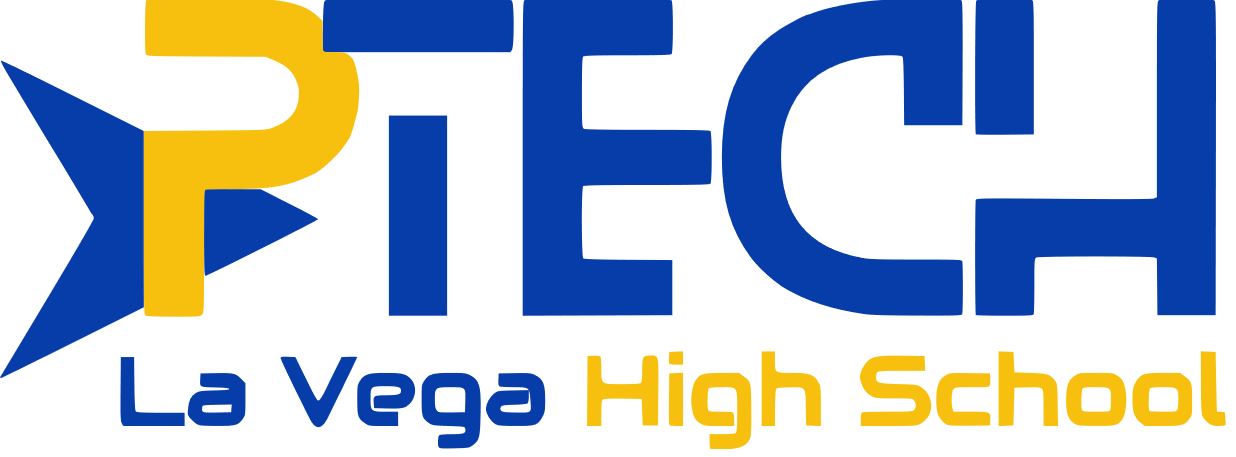 10 Possible P-TECH Activities
1.
P-TECH Advisory Board or Steering Committee – programs are always looking for business and industry partners to support their efforts.
10 Possible P-TECH Activities
2.
Map the skills needed – ensure programs are preparing learners for future opportunities in your industry by identifying the skills needed for success in high demand roles.
10 Possible P-TECH Activities
3.
Support P-TECH teachers – be a guest speaker in a classroom or provide opportunities for teachers to experience your workplace (potentially in the form of an externship)
10 Possible P-TECH Activities
4.
Open Your Doors –  workplace learning experiences for P-TECH students.
10 Possible P-TECH Activities
5.
Career Mentoring – a career exploration activity in which a student is matched one-on-one or in small groups with an adult professional in a chosen field of interest to explore potential careers and related educational issues.
10 Possible P-TECH Activities
6.
Workplace Tour – a career awareness activity in which small groups of students visit a workplace, learn about the business, meet employees, ask questions and observe work in progress.
10 Possible P-TECH Activities
7.
Job Shadowing – a student is paired with an employee of a P-TECH partner business and follows that employee during much of a regular workday. A Job Shadow provides the student the opportunity to experience the workplace, understand the various roles and duties of an occupation, learn about the business, connect with a working adult and observe work in progress.
10 Possible P-TECH Activities
8.
Work Experience – a student can develop and demonstrate professional and occupational skills by working for pay with a P-TECH employer. The primary relationship for the student is as an employee. In some cases, schools can offer credit for the experience, for example through the Cooperative Career and Technical Education Work Experience program.
10 Possible P-TECH Activities
9.
Internship – a student can learn by doing real work and being productively engaged in the workplace. Students may work in teams, rotate through several departments and job functions, or work on a project of interest to the student and productive value to the employer partner. The primary relationship is student to learning with the job being the conduit to the learning.
10 Possible P-TECH Activities
10.
Workplace Challenge – a career preparation activity where small groups of students (4-6 per team) are engaged in solving a problem or a challenge issued by a P-TECH employer in consultation with a P-TECH classroom teacher.